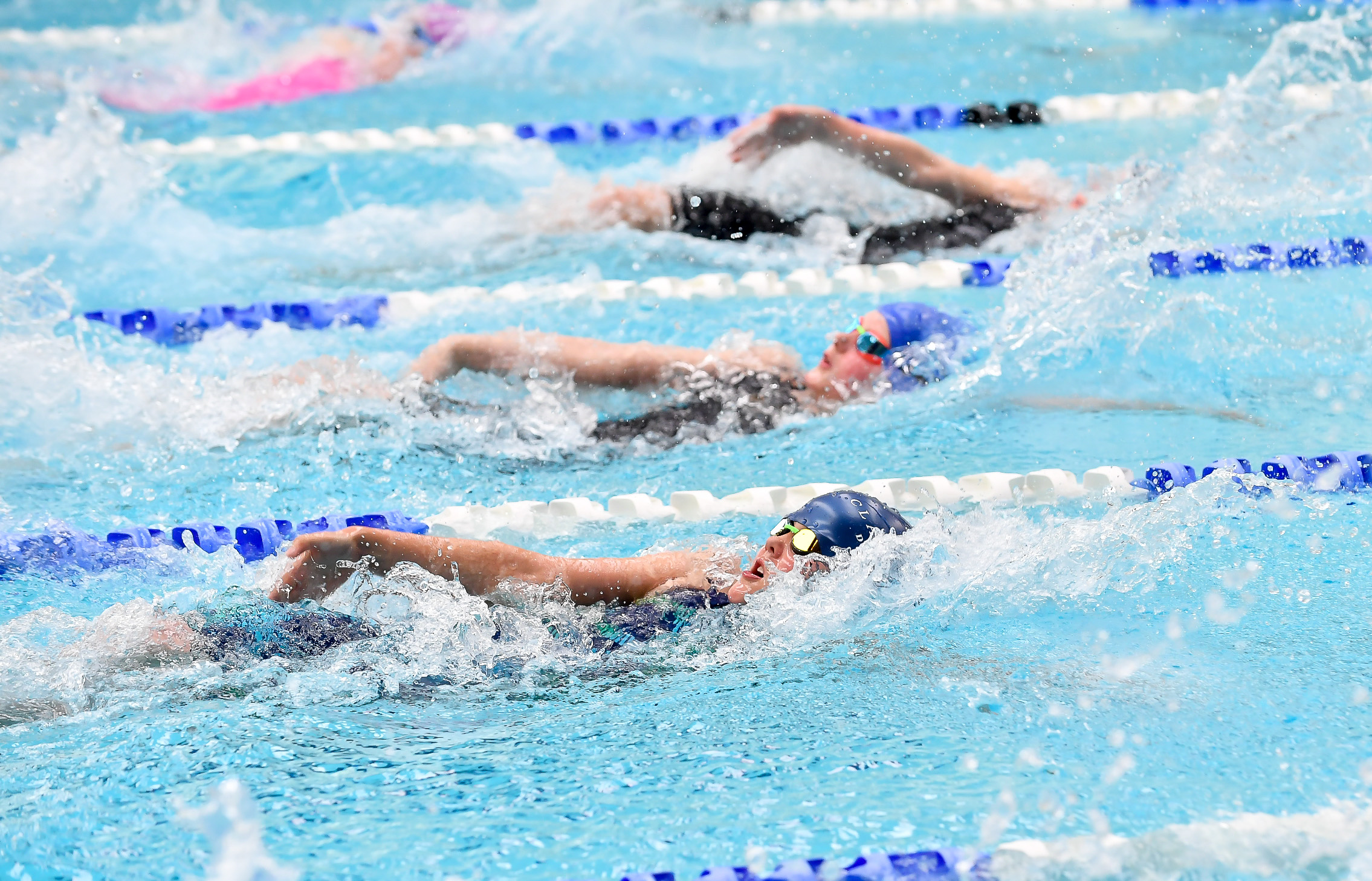 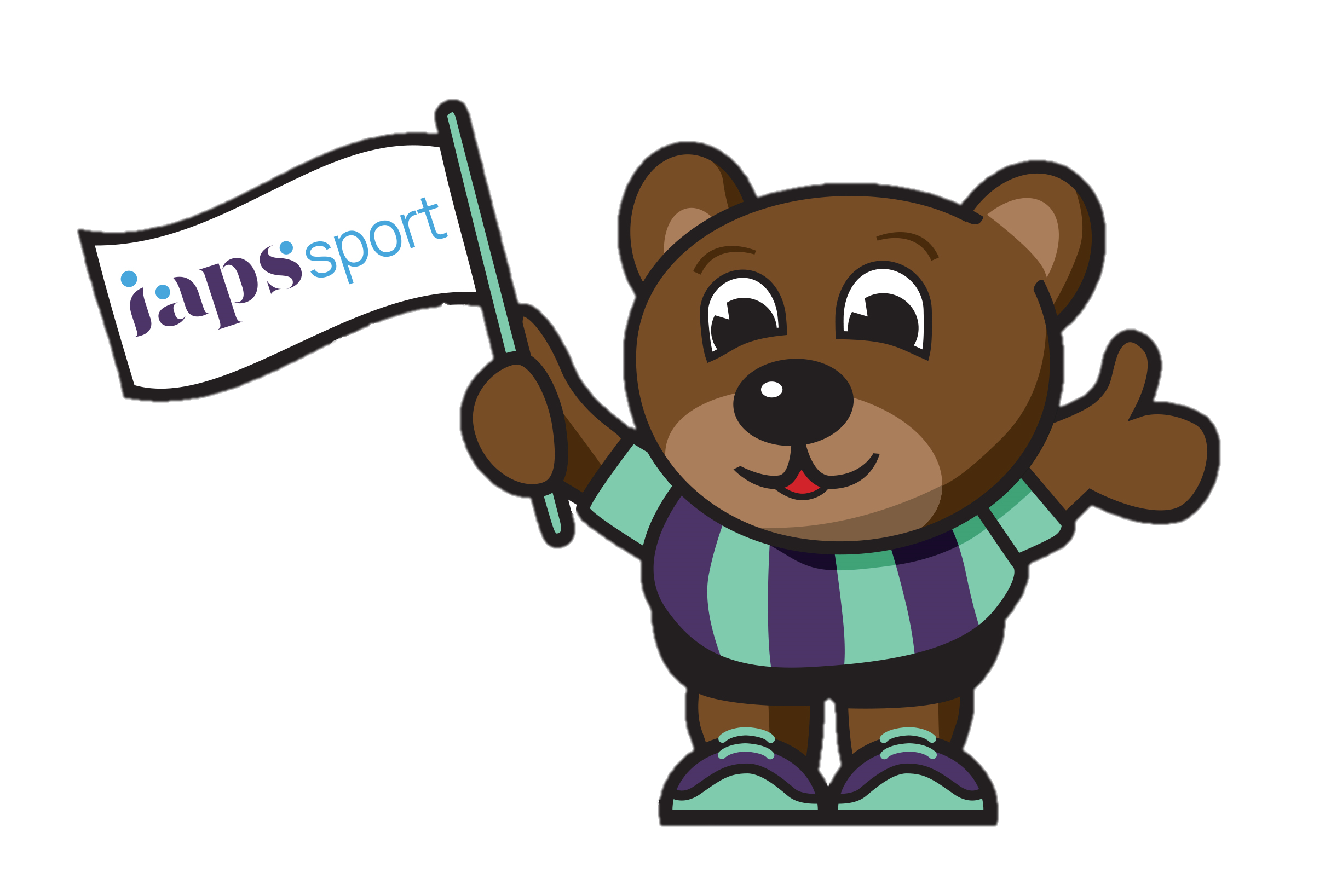 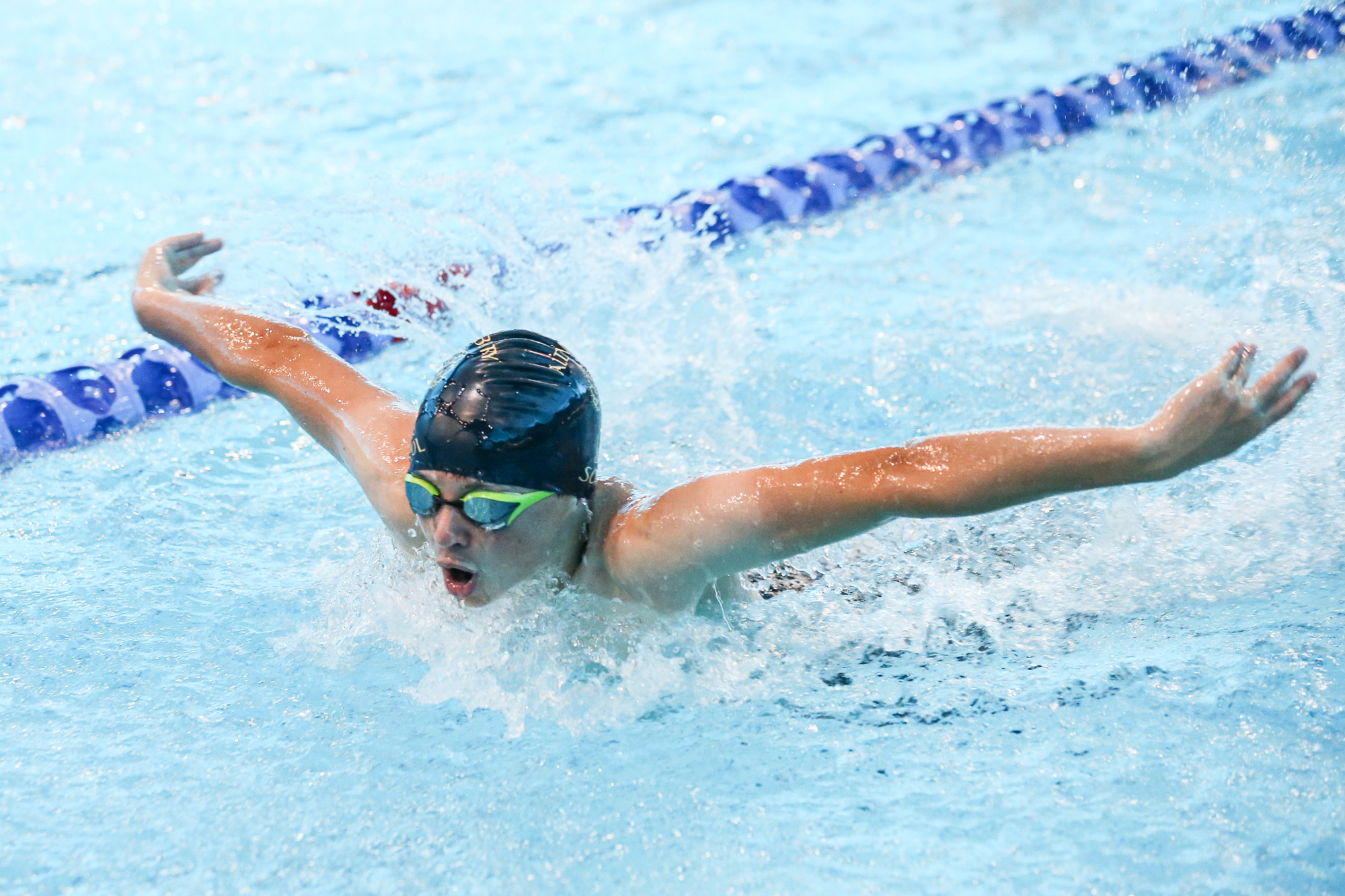 This certificate is awarded to
 


for participating at the 
IAPS Swimming Finals

London Aquatics Centre
Saturday 8th June 2024
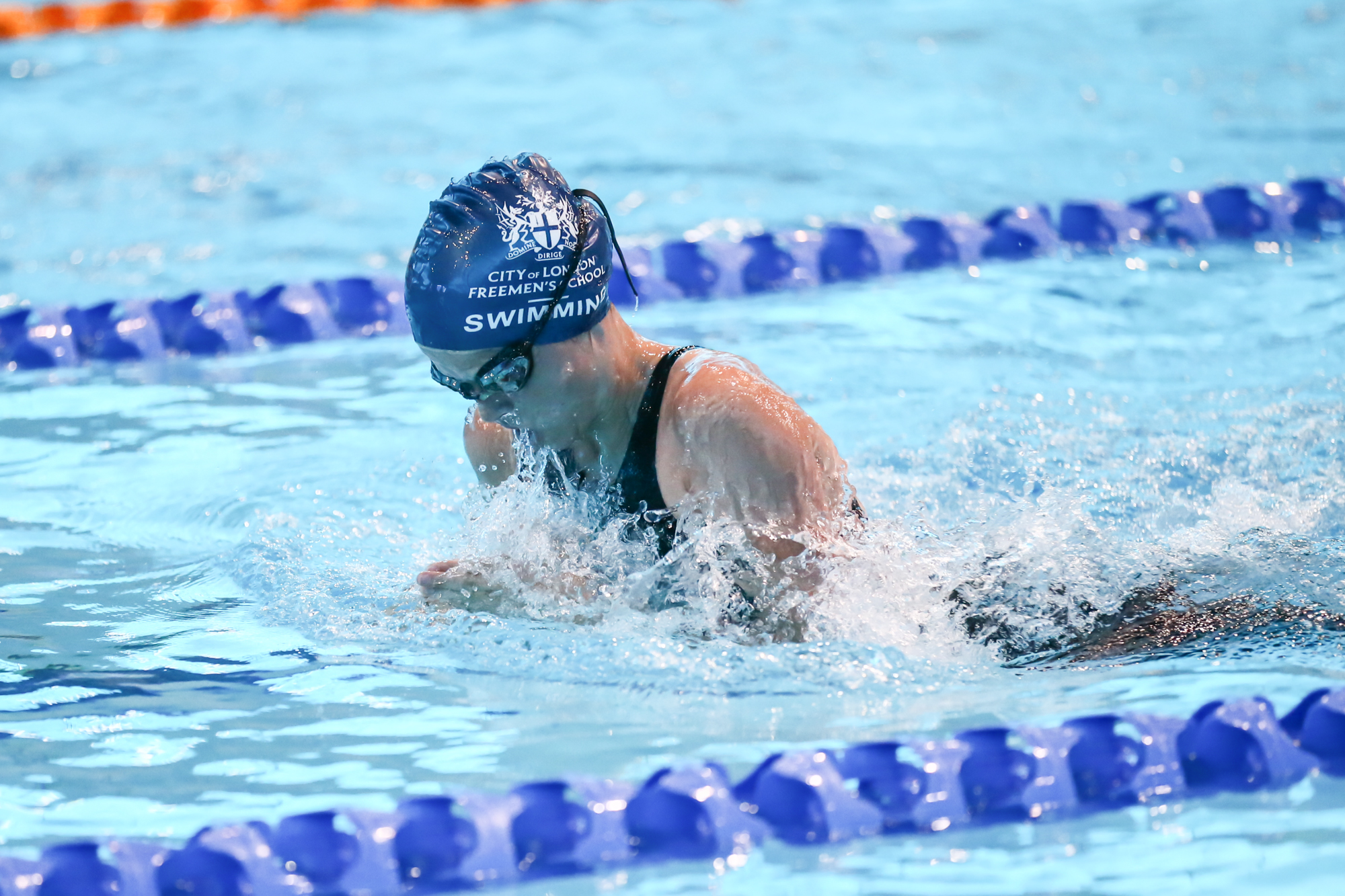 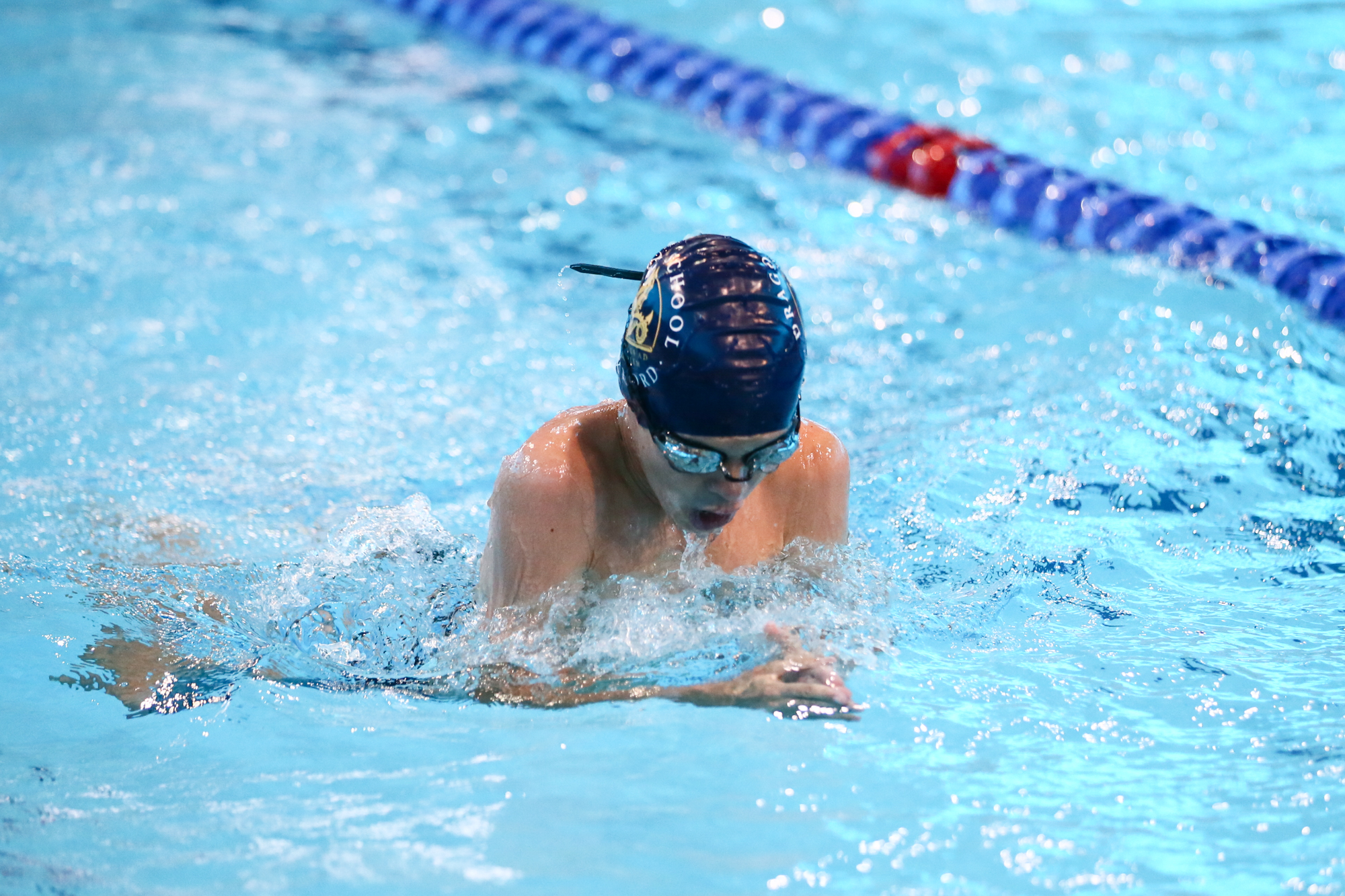 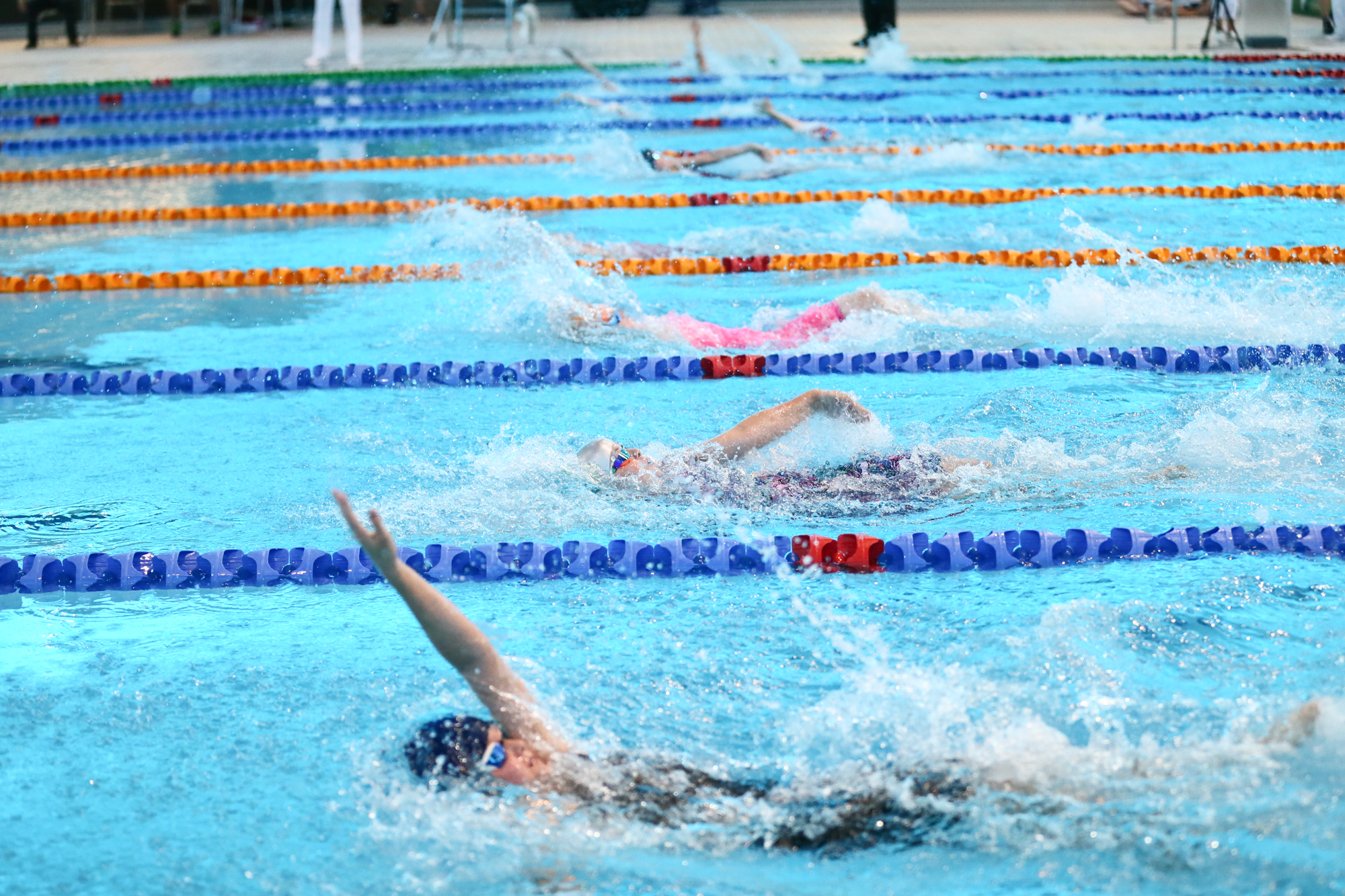 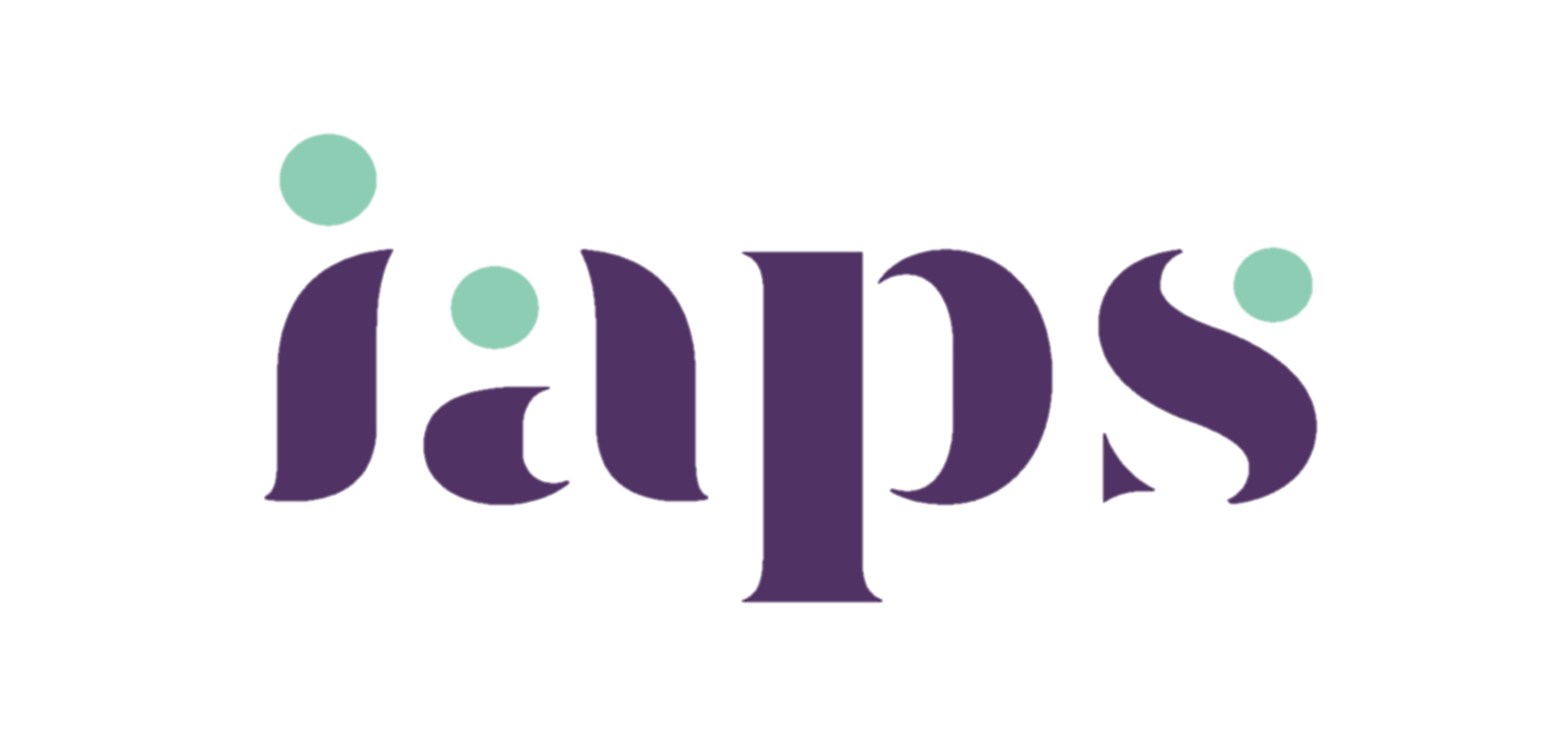